Approach to patient with UTI
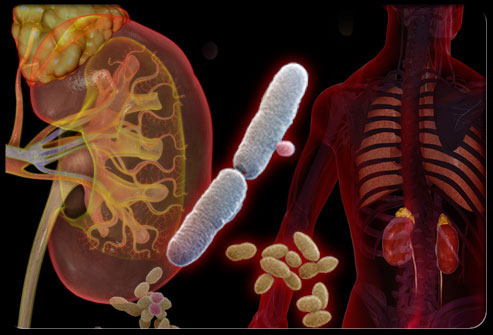 Hossam Khalid Alsahabi
Waleed Khalid AL Shammari 
Mazen Ayidh Alotaibi
Objectives
Types of UTI (Cystitis, Pyelonephritis)
Causes 
Common organisms
How patient presents
VesicoUreteral Reflux in children
Asymptomatic Pyuria in pregnancy
Diagnosis
When to start full investigations
When to refer to specialist 
Management
Prophylaxis 
Education
Question 1
What is the most common organism causing UTI?

proteus mirabilis
E.coli
Klibsiella pneumoniae
Pseudomonas aeruginosa
[Speaker Notes: 2]
Question 2
Which of the following is considered as a risk factor for complicated UTI?

High grade fever
Severe flank pain
Urinary tract obstruction
Female gender
[Speaker Notes: 3]
Question 3
Which one of the following is considered contraindicated in pregnant woman?

Penicillin
Cephalexin
Fosfomycin
Fluoroquinolone
[Speaker Notes: 4]
Question 4
How to differentiate between cystitis and pyelonephritis in urinalysis?

Nitrite
WBC Casts
RBC
WBC
[Speaker Notes: 2]
What is UTI definition ?
Urinary tract infections happen when bacteria get into the urethra and travel up into the bladder.
If the infection in the urethra, it is called a urethral infection or ”urethritis .”
 If the infection stays just in the bladder, it is a called a bladder infection, or "cystitis." 
If the infection travels up past the bladder and into the kidneys, it is called a kidney infection or "pyelonephritis.”
UTI occur more commonly in  women than men, with half of women having at     least one infection at some point in their lives .
Types
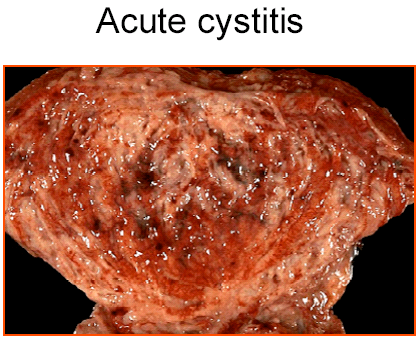 Cystitis
It can caused by :
Infection (which is usually happens )
Damage or irritation of the bladder (During sex)
Women > Men (why?)
Women tend to get them more often because their urethra is shorter and closer to the anus than in men. 

It can be more  serious in men because it could be caused by:  
An underlying bladder or prostate infection, such   as prostatitis.   
An obstruction in the urinary tract, such as a tumour, or an enlarged prostate.
Causes of Cystitis
Usually caused by bacterial infection such as :
E.Coli (most common G-ve) 

How its getting inside the Urinary system :
Sex ( especially in young sexually active women it cause 75-90%) 
Urinary catheter .
Poor hygiene is a common cause
Diabetes ( Sugary urine encourage the bacteria to grow up )
Postmenopausal women ( lower hormones lead to lowering the defense of urethra )
Kidney stones or Bladder stones .
Presentation of cystitis patient
It takes several hours to a day .
Common Symptoms include :
Dysuria ( Burning urination )
Frequent and Urgent need to urinate.
Pain in lower abdomen or lower back.
Pain during sexual intercourse
Cloudy, dark or strong smelling urine
blood in urine (Haematuria )
Low grade fever
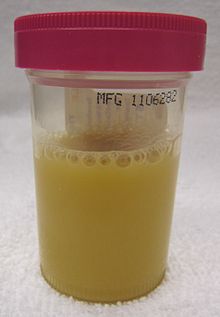 Pyelonephritis
potentially organ or life-threatening infection that often leads to renal scarring.
Its ascending from the lower part of urinary system
Reach the pelvic of the kidney 
It cant reach the kidney by bloodstream .
Its more common after a catheterization less than a month .
The faster diagnosed and managed the better prognosis .
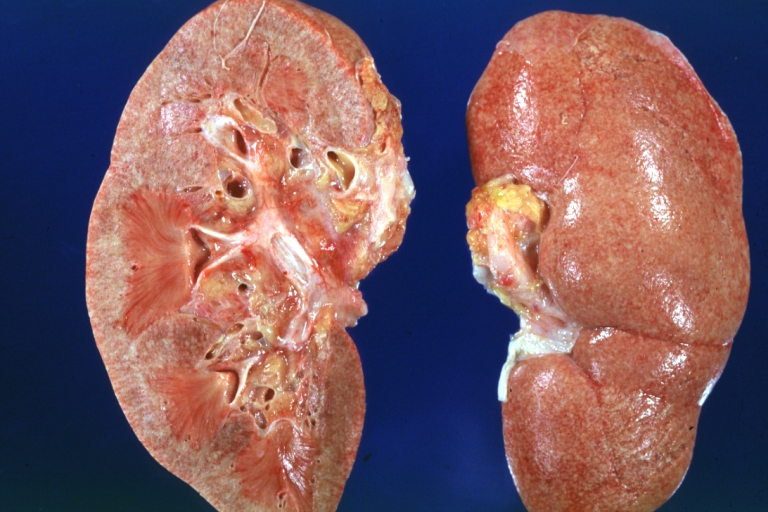 Causes
E.Coli the most common organism as cystitis.
Its carried by the bloodstream
Presentation
Vary from one and another depending on the age and the gender :
Same as Cystitis symptoms ±  
Chills and fever .
Nausea/Vomiting, diarrhea, tachycardia.
Urine microscopy: Pyuria + WBC casts,  bacteria and Hematuria
Leucocytosis.
Costo-vertebral (renal) angle Tenderness or deep  abdominal tenderness .
Most Common Organisms
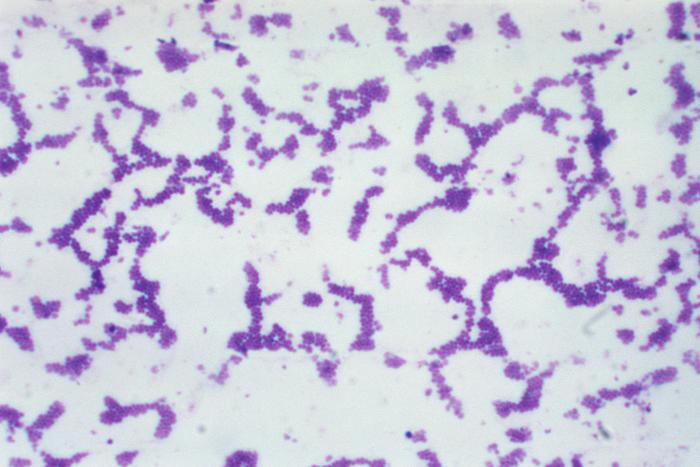 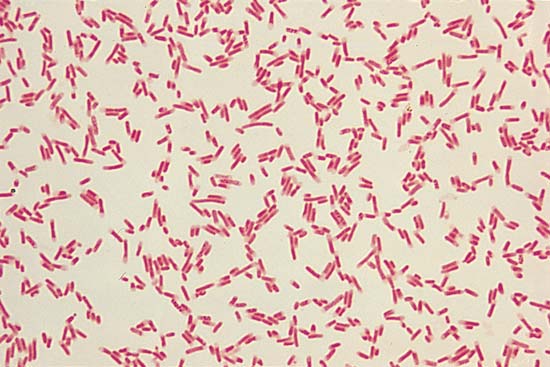 Staph.Aureus
E.Coli
Source:
Ascending (commonest) 
Hematogenous (TB, perinephric abscess) 
Lymphatic 
Direct (IBD fistulas)
Predisposing Factors:
Stasis and obstruction
posterior urethral valves 
Reflux
drugs (anticholinergics)
Decreased resistance
diabetes mellitus
malignancy
immunosuppression
Other factors
trauma
anatomic variance (congenital)
Foreign body 
catheter
stone
Instrumentation
History:
irritative symptoms (fund)
obstructive symptoms (wise)
previous UTIs 
renal calculi
sexual activity 
personal hygiene 
Hematuria
pain 
tenderness
costovertebral
abdominal
Rectal
+/– fever, chills, nausea, vomiting 
sepsis/shock
[Speaker Notes: irritative symptoms (FUND)
obstructive symptoms (wise)]
Vesicoureteral Reflux in children
a condition in which urine flows from the bladder, back towards or into the upper urinary tract. 

The refluxing urine increases the pressure within the kidneys and may contain bacteria that can lead to infection. Long term increased pressure and repeated infections can lead to kidney dysplasia.
The study to rule out reflux is MCUG and it is also used for grading:
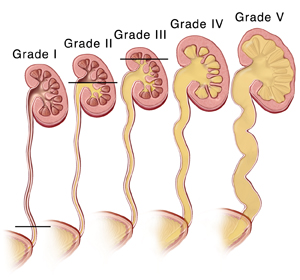 [Speaker Notes: Micturating cystourethrogram

Normal: contrast in bladder
Vesicoureteral reflux is graded 1 – 5, with 1 being the mildest and 5 being the most severe: 

o Grade I: confined to ureter, contrast is in the distal part of the ureter
o Grade II: contrast reaches the kidney but there is no dilation
o Grade III: Mild dilation of the renal pelvis and ureter without loss of calyces
o Grade IV: moderate dilation but there is loss of calyces
o Grade V: severe dilation and tortuous dilated ureter”
mkn]
VUR occurs in approximately 1/100 children. The majority of children with the condition will not require any treatment and will grow out of the condition in childhood; however a small number will require surgery to correct the condition.
As with the history, few findings on physical examination suggest VUR or UTI. Fever, flank or abdominal tenderness, or an enlarged palpable kidney may be present. 

The standard imaging tests include renal and bladder (US) and (VCUG).
Signs and symptoms
Vesicoureteral reflux in itself does not produce any symptoms. These occur when infection of the urinary tract is present. Other symptoms commonly experienced include:

Bedwetting (nocturnal enuresis).
Lower abdominal pain.
Hematuria and/or Pyuria (pus in the urine).
Children and VUR
Prophylactic low dose ABX 

Indications for Surgical correction :
Poor compliance with medical ragmen
breakthrough infection despite antibiotic prophylaxis
Progressive renal scarring
Sever reflux (Grade IV or V) FIRST manage the new-borns medically until they be old enough for surgery.
Asymptomatic Bacteriuria in Pregnant Women
Occurs in 2% to 7% of pregnancies.
More than 80% of cases the infecting organism E.coli. 
ABU in pregnancy is significant because 20-30% of untreated cases progress to acute pyelonephritis.
[Speaker Notes: cefotaxime & Ceftriaxone]
Cont.
Treatment of ABU in pregnancy consists of oral antibiotics for 14 days. One of the following agents may be used:
Ampicillin & cephalosporins are generally safe and effective during any phase of pregnancy


Treatment of ABU in pregnancy reduces the frequency of acute pyelonephritis to 2-3%.
[Speaker Notes: cefotaxime & Ceftriaxone]
Diagnosis
[Speaker Notes: http://www.ncbi.nlm.nih.gov/pmc/articles/PMC2894375/
The aim is to obtain a sample (specimen) of urine from the middle of your bladder]
In straightforward cases, a diagnosis may be made and treatment given based on symptoms alone without further laboratory confirmation
Investigations
midstream urine M, C&S (routine)
urine cytology (if indicated) 
IVP/ultrasound (if indicated)
cystoscopy (if indicated) 
spiral CT (if indicated) 
voiding cystourethrogram (VCUG) if recurrent and/or hydronephrosis
Dipstick Urinalysis (Midstream urine)
-  Leukocyte esterase, nitrates, protein, and blood are the important features in evaluating for UTI.
	- A highly alkaline PH > 8 suggests infection
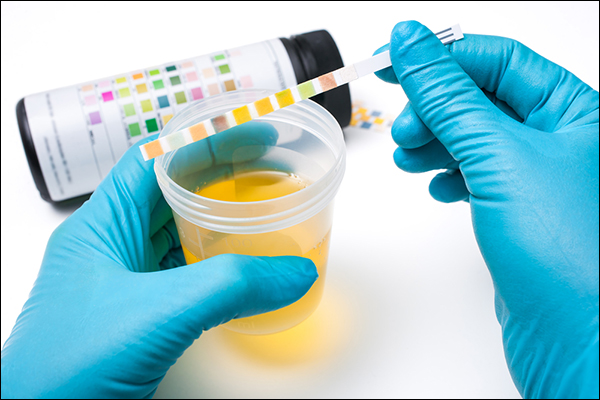 [Speaker Notes: Nitrates in the urine are converted to nitrites in the presence of Gram-negative bacteria such as E.coli and Klebsiella]
urine culture (Midstream urine)
Urine in the bladder normally is sterile

If the urine culture is positive
Sensitivity analysis, helps find the right antibiotic to kill an infecting microorganism. This test determines the “sensitivity” of a colony of bacteria to an antibiotic
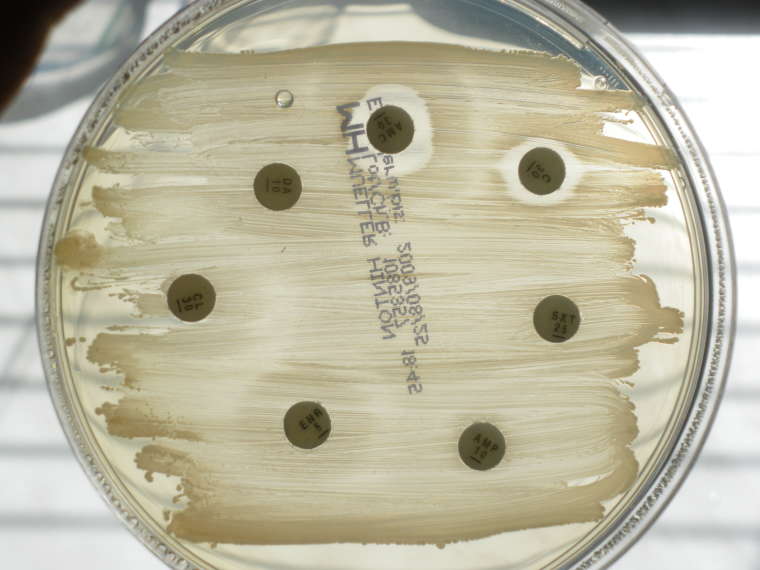 [Speaker Notes: http://www.ncbi.nlm.nih.gov/pmc/articles/PMC2894375/
The aim is to obtain a sample (specimen) of urine from the middle of your bladder
lithotomy position]
Microscopy Urinalysis
-   Looks for the presence of red blood cells, white blood cells, or bacteria. 

When coupled with classic symptoms, a finding of 2-5 WBCs or ≥ 15 bacteria per hpf in a centrifuged urine sediment is consistent with UTI. 

The presence of many epithelial cells usually indicates a contaminated specimen.
The presence of ≥ 105 CFU/mL of bacteria is the traditional diagnostic indicator for UTI. 

However, in the presence of dysuria and other symptoms for UTI, 102 CFU/mL confirms the diagnosis.
When to start full investigations
Imaging and urologic intervention should be considered in the following patients:

1- Patients with a history of kidney stones .
2- Patients with diabetes.
3- Patients with polycystic kidneys are prone to abscess formation.
4- Patients with tuberculosis Have persistently not responded to treatment.
5- Patients have a history of renal tract disease or anomaly.
6- Patients have hematuria.
7- Patients are women with more than three confirmed infections in the preceding year (two confirmed infections in the case of men) with no known contributing comorbidity
[Speaker Notes: http://www.ncbi.nlm.nih.gov/pmc/articles/PMC3202002/]
Imaging in the emergency department is typically not necessary unless concomitant obstructive uropathy is suspected, as this is an emergent condition that requires prompt intervention.

 Modalities for this include ultrasonography, intravenous pyelography (IVP), contrasted (CT) scanning, or helical CT scanning of the urinary system.
When to refer to specialist
Referral for assessment should be considered for men who have :- Symptoms of upper urinary tract infection (pyelonephritis).- Failure to respond to appropriate antibiotic therapy.- Frequent episodes of urinary tract infection (UTI) - this is stated as two or more episodes in a 3-month period.- Features of urinary obstruction (e.g. in older men, enlarged prostate).- History of pyelonephritis, calculi, or previous genitourinary tract surgery.
[Speaker Notes: http://www.gpnotebook.co.uk/simplepage.cfm?ID=x20090320120038480651]
Urgent referral is indicated for men with suspected cancer :- Any age with painless macroscopic haematuria (If haematuria is associated with symptoms of UTI, or If UTI is not confirmed by urine culture, or if haematuria does not resolve with treatment of the UTI refer urgently.- Recurrent or persistent UTI associated with haematuria, in a male aged 40 years or older.- Unexplained microscopic haematuria, in a male aged 50 years or older.- With an abdominal mass identified clinically or on imaging that is thought to arise from the urinary tract.
[Speaker Notes: http://www.gpnotebook.co.uk/simplepage.cfm?ID=x20090320120038480651]
referral criteria from primary care - recurrent UTI in woman :routine referral is recommended for women with recurrent UTIs : who have a risk factor for an abnormality of the urinary tract including women with:- Past history of urinary tract surgery or trauma- Past history of bladder or renal calculi- Obstructive symptoms such as straining, hesitancy, poor stream- Urea splitting bacteria on culture of the urine such as Proteus or Yersinia- Persistent bacteriuria despite appropriate antibiotic treatment- Past history of abdominal or pelvic malignancy- Symptoms of a fistula such as pneumaturiaUrgent referral is recommended for women with recurrent urinary tract infections (UTIs) associated with haematuria (visible or non-visible) for investigations to exclude urological cancer
[Speaker Notes: http://www.gpnotebook.co.uk/simplepage.cfm?ID=x20140415114622216972]
Management of Cystitis
To alleviate burning pain during urination, phenazopyridine (Pyridium) or a similar drug, can be used in addition to antibiotics for one to two days.
[Speaker Notes: https://www.nlm.nih.gov/medlineplus/ency/article/000521.htm
http://patient.info/health/cystitis-urine-infection-in-women]
Management of Pyelonephritis
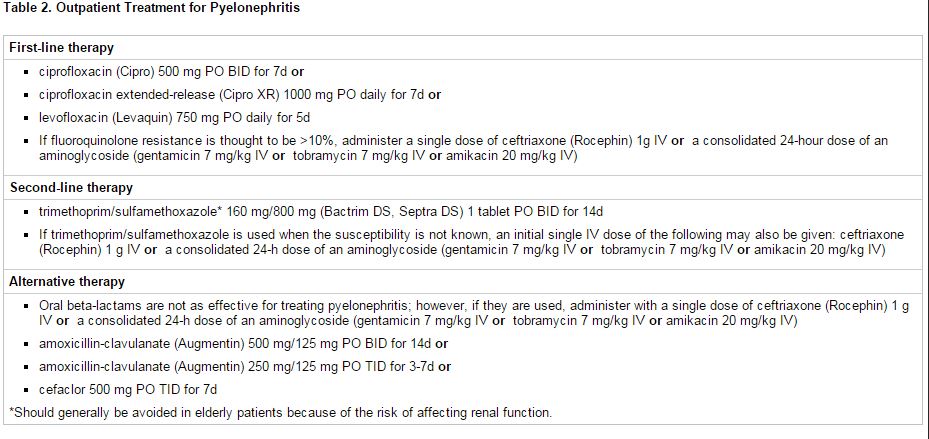 [Speaker Notes: http://emedicine.medscape.com/article/245559-treatment#d11]
Management of Pyelonephritis
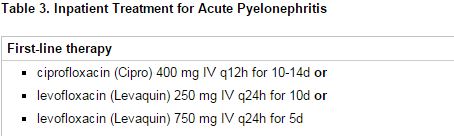 [Speaker Notes: http://emedicine.medscape.com/article/245559-treatment#d11]
Management of Pyelonephritis
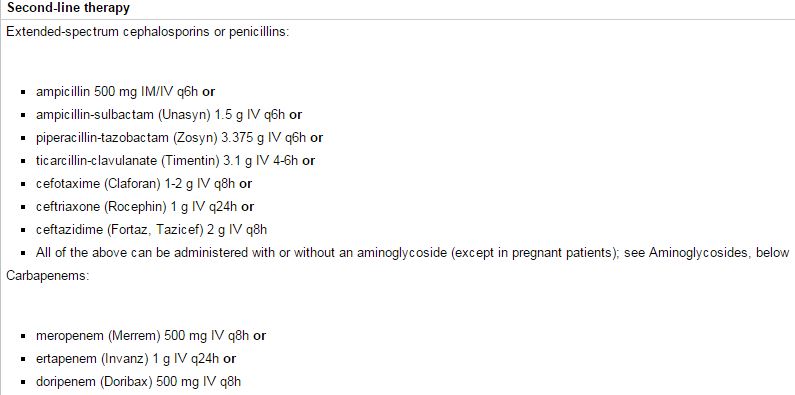 [Speaker Notes: http://emedicine.medscape.com/article/245559-treatment#d11]
Prophylaxis “when and what to give”
Antimicrobial prophylaxis : Antimicrobial prophylaxis has been demonstrated to be highly effective in reducing the risk of recurrent UTI in women. Prophylaxis has been advocated for women who experience two or more symptomatic UTIs within six months or three or more over 12 months
[Speaker Notes: http://www.uptodate.com/contents/recurrent-urinary-tract-infection-in-women?source=search_result&search=prophylaxis+for+urinary+tract+infection&selectedTitle=1~150#H17]
1- Continuous prophylaxis : Numerous studies have demonstrated that continuous prophylaxis decreases recurrences by up to 95 percent compared with placebo or with patients' prior experience
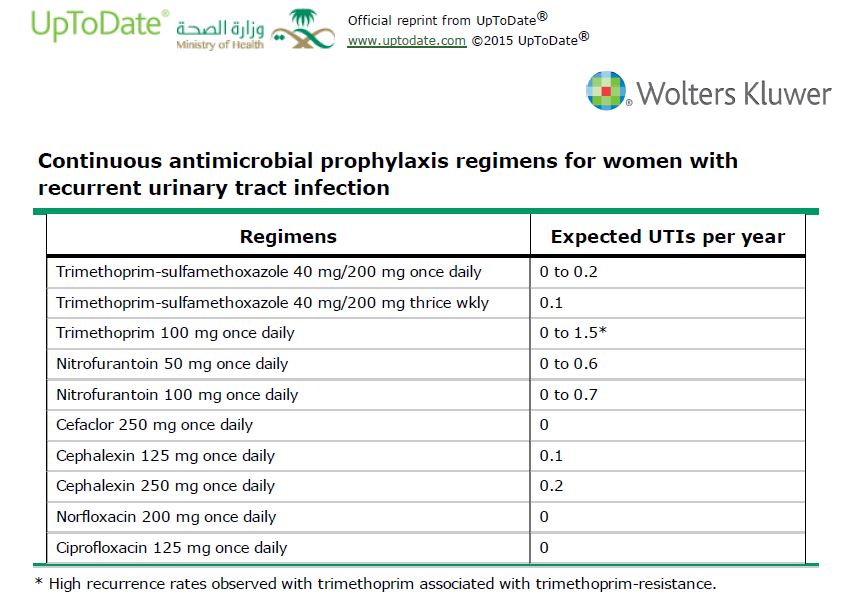 [Speaker Notes: http://www.uptodate.com/contents/recurrent-urinary-tract-infection-in-women?source=search_result&search=prophylaxis+for+urinary+tract+infection&selectedTitle=1~150#H17]
2- Postcoital prophylaxis  : (a single postcoital dose) may be a more efficient and acceptable method of prevention than continuous prophylaxis in women whose UTIs appear to be temporally related to sexual intercourse. Depending upon the frequency of intercourse, postcoital prophylaxis usually results in receipt of smaller amounts of antimicrobials than continuous prophylaxis
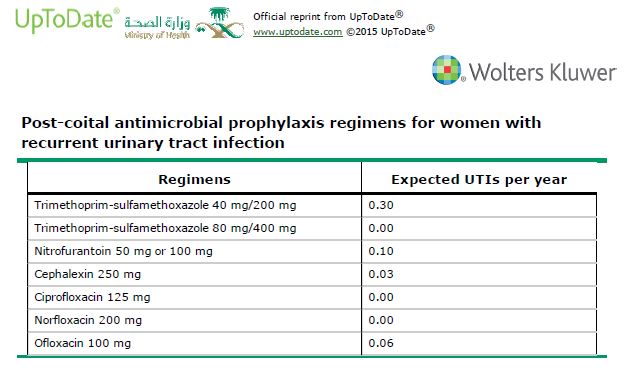 [Speaker Notes: http://www.uptodate.com/contents/recurrent-urinary-tract-infection-in-women?source=search_result&search=prophylaxis+for+urinary+tract+infection&selectedTitle=1~150#H17]
Education
You can take these steps to reduce your risk of urinary tract infections:

Drink plenty of liquids, especially water. Drinking water helps dilute your urine and ensures that you'll urinate more frequently — allowing bacteria to be flushed from your urinary tract before an infection can begin.
Drink cranberry juice. Although studies are not conclusive that cranberry juice prevents UTIs, it is likely not harmful.
Wipe from front to back. Doing so after urinating and after a bowel movement helps prevent bacteria in the anal region from spreading to the vagina and urethra.
Empty your bladder soon after intercourse. Also, drink a full glass of water to help flush bacteria.
Avoid potentially irritating feminine products. Using deodorant sprays or other feminine products, such as douches and powders, in the genital area can irritate the urethra.
Change your birth control method. Diaphragms, or spermicide-treated condoms, can all contribute to bacterial growth.
[Speaker Notes: http://www.mayoclinic.org/diseases-conditions/urinary-tract-infection/basics/prevention/con-20037892]
Case 1
A 32-year-old man came to the clinic because of burning on urination with increased frequency and urgency to urinate dysuria, For the last 7 days, with normal body temperature.
What is your diagnosis?
[Speaker Notes: Acute cystitis]
Which investigation you have to request?
- Urinalysis
- Urine culture is important when diagnosis is not clear or UTI is recurrent
- Sonogram and CT  to know the cause 
	(for who do not respond to appropriate antimicrobial therapy, to rule out complications and other disorders)
Case 2
A 25 year young man came to the   x-ray department for ultrasound examComplaints:                   - rapid onset of high fever                    - painful mass right flank
What is your diagnosis?
[Speaker Notes: Acute  pyelonephritis  with severe perinephric inflammation]
Which investigation you have to request?
Ultrasound findings…..
Enlarged right kidney with dilated pelvis with no hydrocalyx
 
Indistinct hypoechoic inferior pole
U/S finding contd…..
Huge heterogenous hyperechoic
  perinephric mass lesion all over
  involving inferior pole too
Bulky right psoas muscle
What is the management?
Question 1
What is the most common organism causing UTI?

proteus mirabilis
E.coli
Klibsiella pneumoniae
Pseudomonas aeruginosa
Question 2
Which of the following is considered as a risk factor for complicated UTI?

High grade fever
Severe flank pain
Urinary tract obstruction
Female gender
Question 3
Which one of the following is considered contraindicated in pregnant woman?

Penicillin
Cephalexin
Fosfomycin
Fluoroquinolone
[Speaker Notes: 4]
Question 4
How to differentiate between cystitis and pyelonephritis in urinalysis?

Nitrite
WBC Casts
RBC
WBC
Questions ??
Thank you
references
http://www.ncbi.nlm.nih.gov/pmc/articles/PMC2894375/
http://www.ncbi.nlm.nih.gov/pmc/articles/PMC2894375/
Acute bacterial pyelonephritis Dr Yuranga Weerakkody and Dr Frank Gaillard et al Radiopaedia.org
http://emedicine.medscape.com/article/245559-treatment#d11
https://www.nlm.nih.gov/medlineplus/ency/article/000521.htm
http://patient.info/health/cystitis-urine-infection-in-women
http://www.mayoclinic.org/diseases-conditions/urinary-tract-infection/basics/prevention/con-20037892
http://www.uptodate.com/contents/recurrent-urinary-tract-infection-in-women?source=search_result&search=prophylaxis+for+urinary+tract+infection&selectedTitle=1~150#H17
http://emedicine.medscape.com/article/245559-treatment#d11
http://www.gpnotebook.co.uk/simplepage.cfm?ID=x20140415114622216972
http://www.gpnotebook.co.uk/simplepage.cfm?ID=x20090320120038480651
http://www.ncbi.nlm.nih.gov/pmc/articles/PMC3202002/